BEGINNERS’ LESSONSWelcome
Teacher: your name
Telephone: your phone
Email:  your email
© Copyright Reserved New Zealand Bridge Inc. 2015                                                                                                                           Prepared by Amanda Smith
Lesson NinePre-emptive Openings
Rules up until NOW
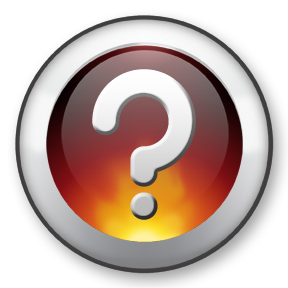 1NT opening 	– 12-14 points
1-suit openings	– 12-19 points

BUT sometimes we have less then 12 points but still have some desire to get into the bidding … when????
You have a LONG suit of our own
i.e. 6 or more cards in the suit
Normal Opening
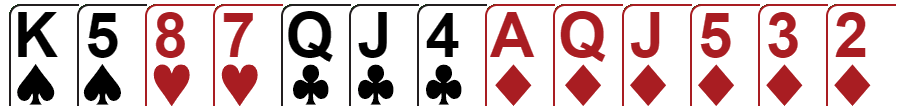 Open 1
12 – 19 HCP
Can I open with this hand ?
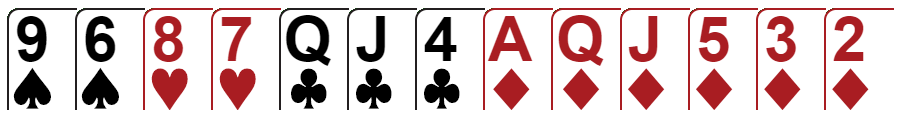 6-10 HCP
BUT STILL a hand worth bidding on
Open 2
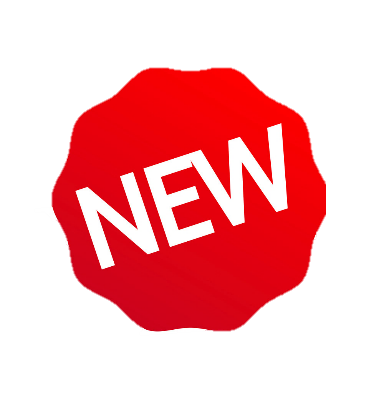 OPENING BIDS at the 2-level(Pre-emptive bid or Weak 2)
2   6 – 10 points with a GOOD 6-card diamond suit
2   6 – 10 points with a GOOD 6-card heart suit
2   6 – 10 points with a GOOD 6-card spade suit

A GOOD suit is a suit with 2+ honours in the suit 

Once you have opened with a pre-empt you will RARELY bid again … you have JUST one shot
These bids are DISRUPTIVE … we want to make it hard for the opposition to bid !
OPENING BIDS at the 2-level(Pre-emptive bid or Weak 2)
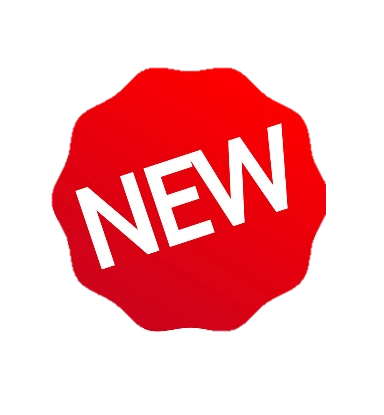 2   6 – 10 points with a GOOD 6-card diamond suit
2   6 – 10 points with a GOOD 6-card heart suit
2   6 – 10 points with a GOOD 6-card spade suit

A GOOD suit is a suit with 2+ honours in the suit 

Once you have opened with a pre-empt you will RARELY bid again … you have JUST one shot
The 2-level pre-empt is often referred to as a Weak 2
NOTE: 2 is not used as a weak bid
The 2 opener is a SPECIAL bid showing a STRONG hand (more on that next lesson)
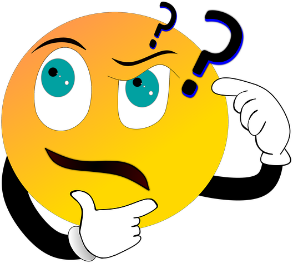 These bids are DISRUPTIVE … we want to make it hard for the opposition to bid !
Pre-emptive Opening at the 2-level
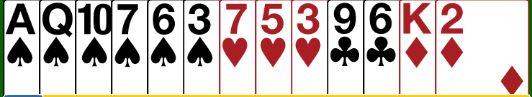 Open 2
6-10 points
GOOD 6-card suit
Pre-emptive Opening at the 2-level
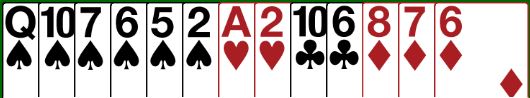 PASS
6-10 points
BAD 6-card suit
Responses to 2-level Pre-emptive Opening
PASS	  0 – 13 points, 0-3 card support
3-level raise	  14-15 points, 2+ card support
GAME	  16+ points, 2+ card support
GAME 	  0+ points, 4+ card support
NEW SUIT	  16+ points, 6+ card suit of own
2-level opening bids are DISRUPTIVE and are designed to make it hard for the oppositionRespond ONLY if you think there is a chance of reaching game or you have a 10+ card fit
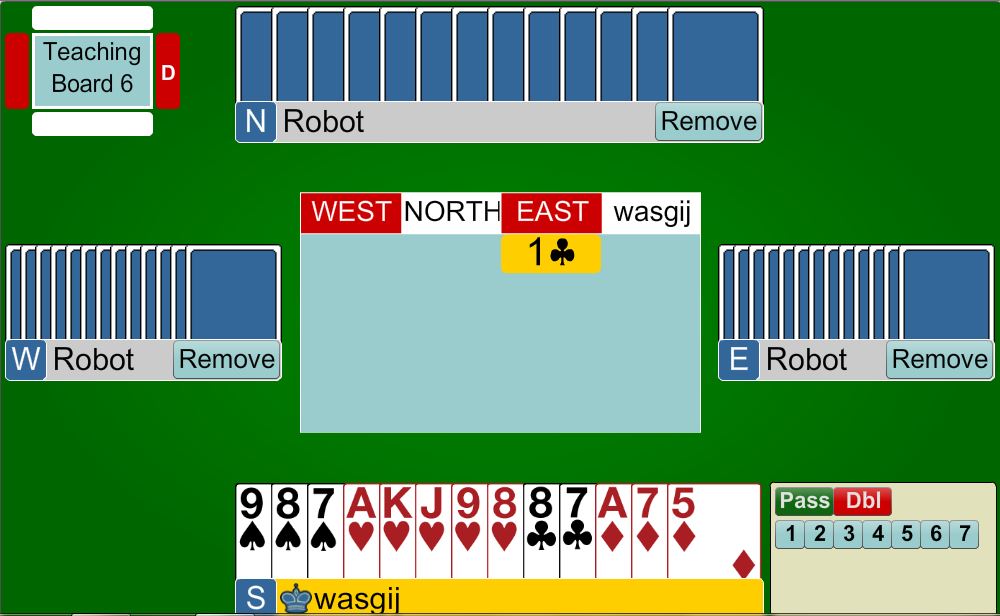 Pre-emptsWeak 2
PARTNER
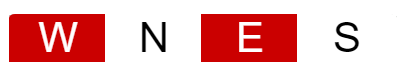 Pass
2
Less than 14 points
Now very hard for West to bid !
HIM
HER
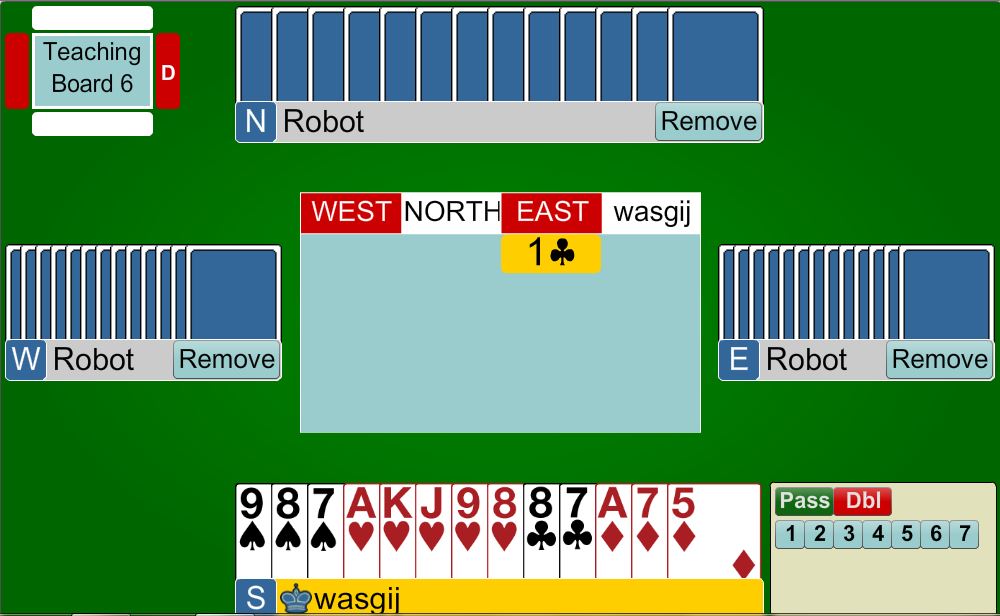 YOU
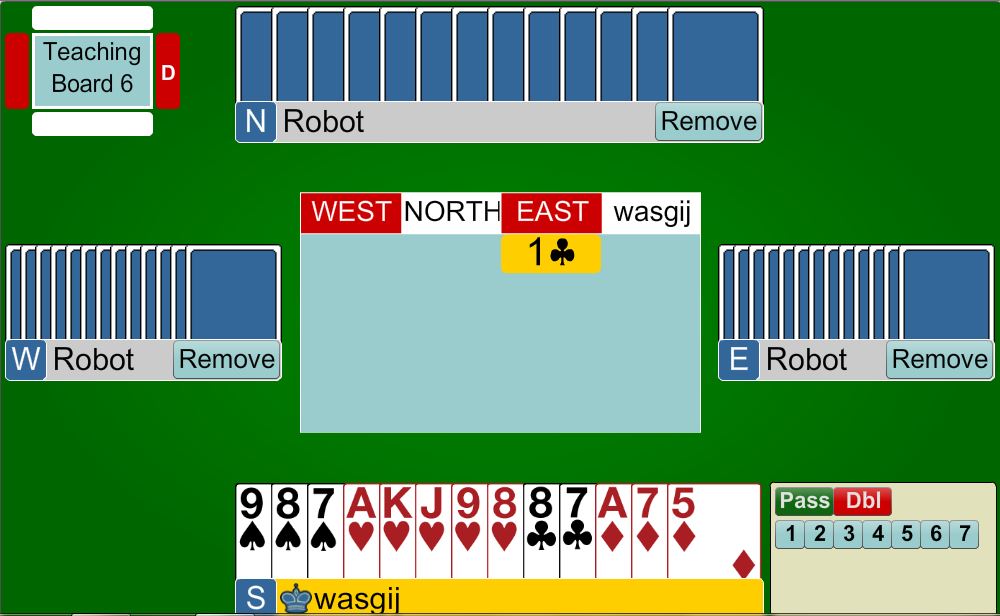 Pre-emptsWeak 2
PARTNER
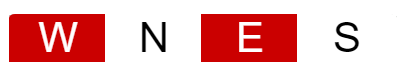 3
14-15 points
We have a FIT
Invite partner to GAME
HIM
HER
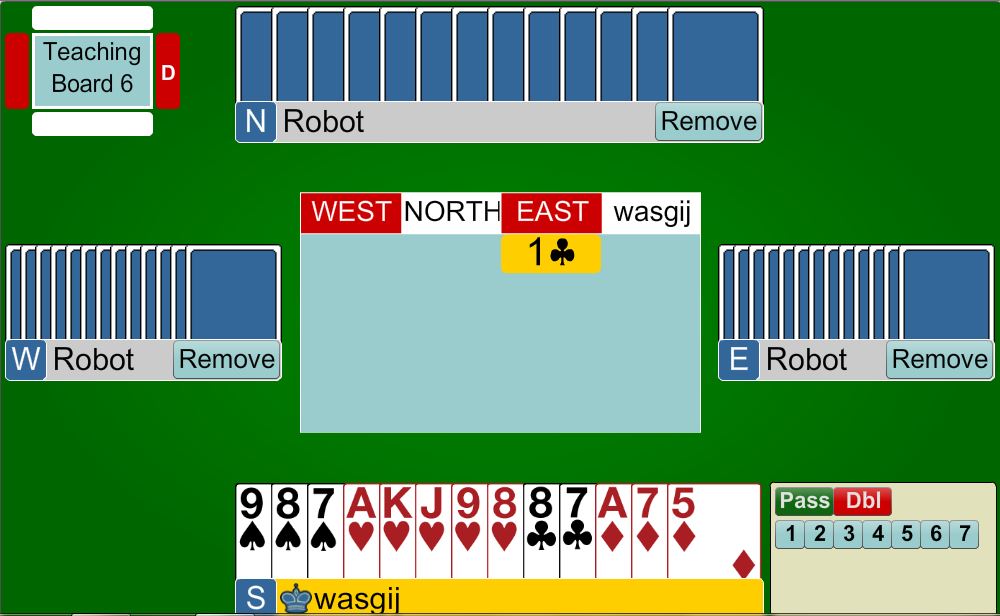 YOU
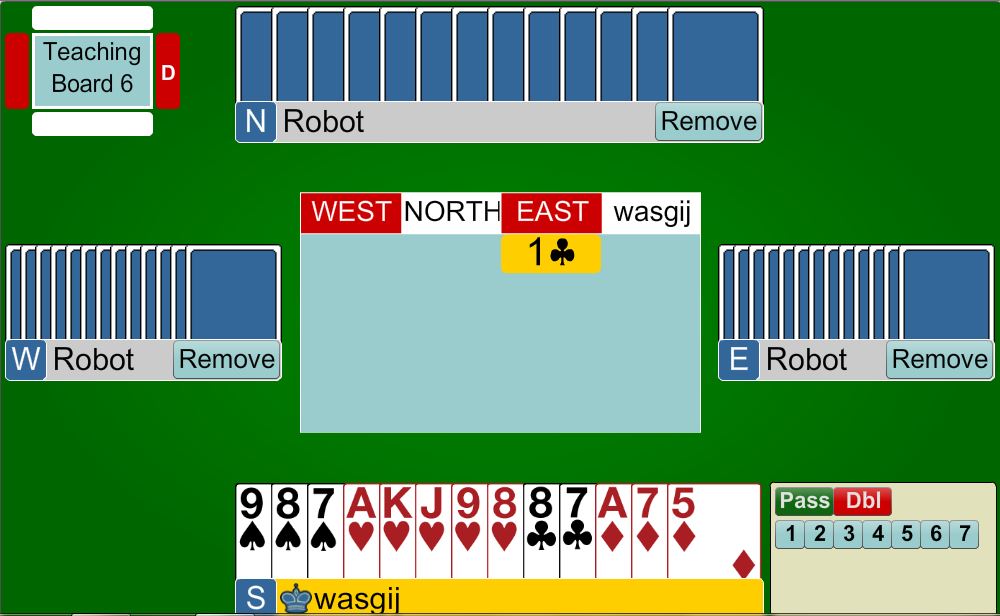 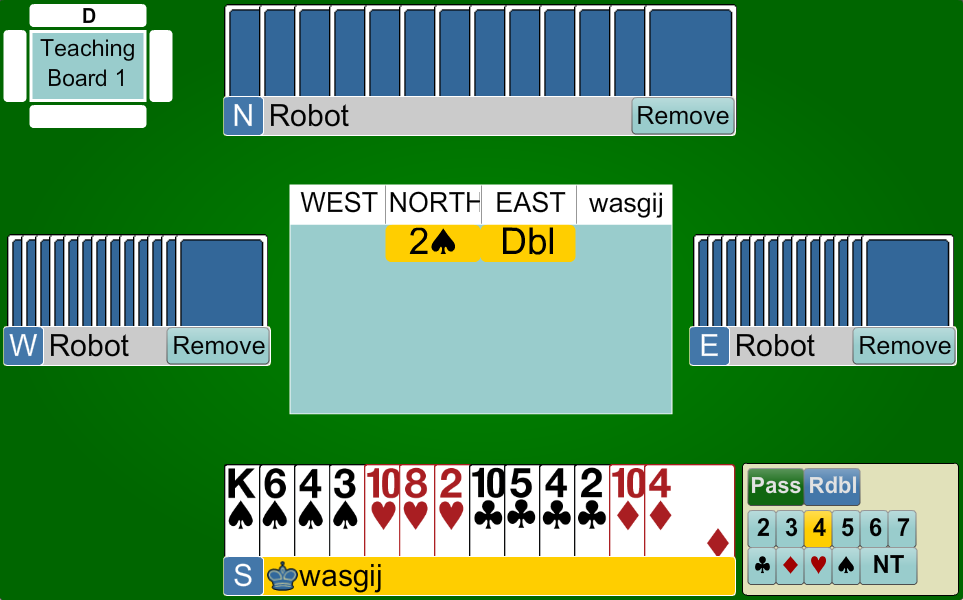 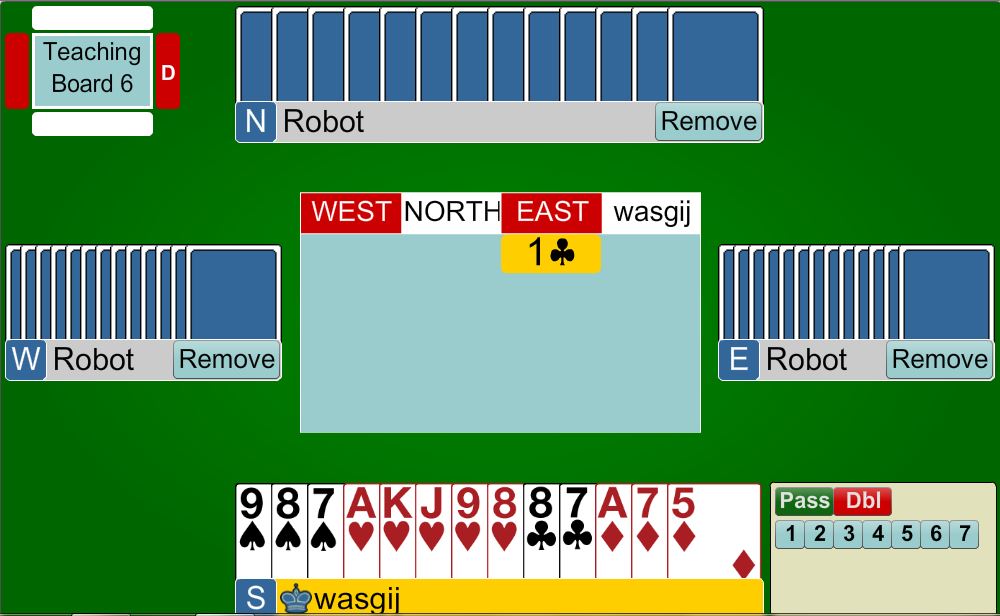 Pre-emptsWeak 2
What does West do?
PASS?
5 Hearts?
Double?
They have to GUESS
PARTNER
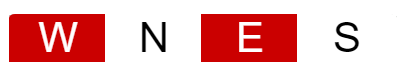 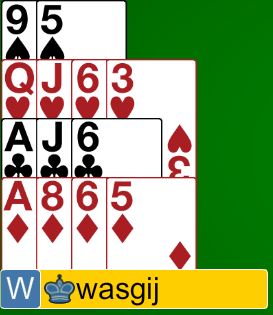 4
4
Put West to the guess
We have a 10-card FIT
Bid to GAME
16 points
2-card support … WE HAVE A FIT
Bid to GAME
HER
HIM
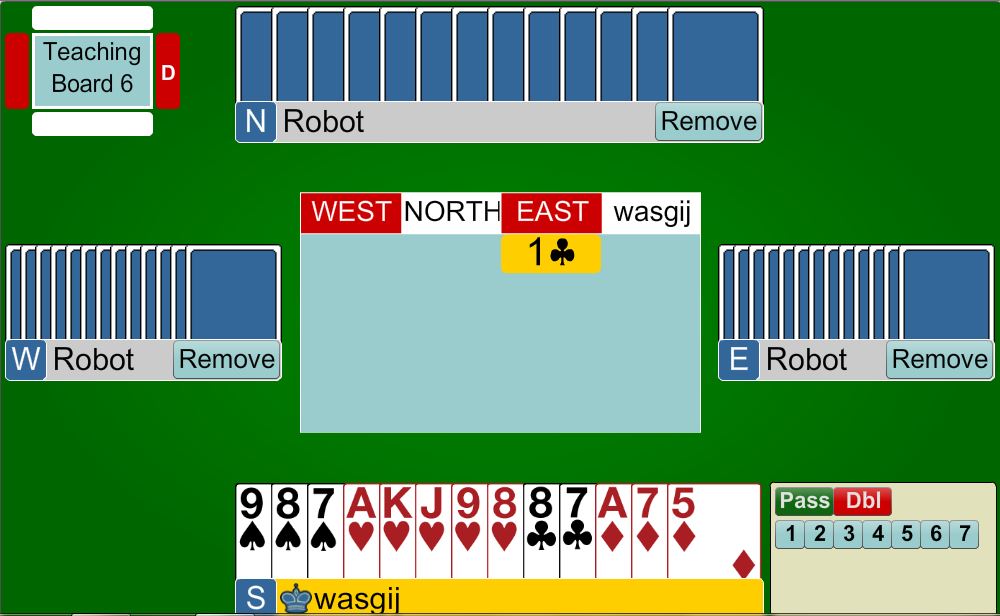 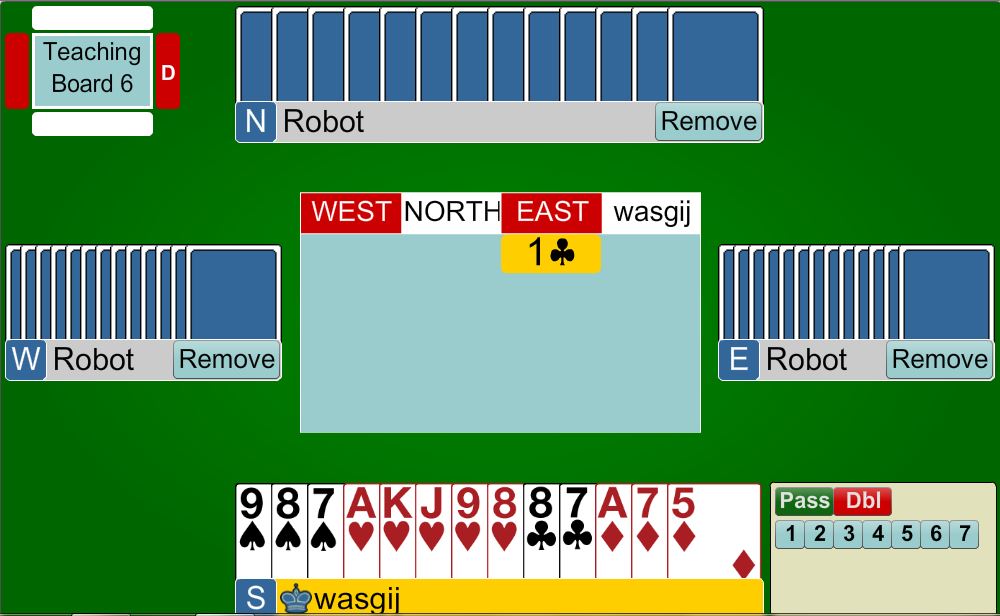 YOU
OPENING BIDS at the 3-level(Pre-emptive bid)
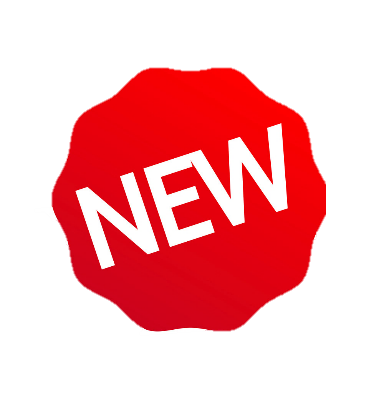 3   6 – 10 points with a GOOD 7-card club suit
3   6 – 10 points with a GOOD 7-card diamond suit
3   6 – 10 points with a GOOD 7-card heart suit
3   6 – 10 points with a GOOD 7-card spade suit

A GOOD suit is a suit with 2+ honours in the suit 

Once you have opened with a pre-empt you will RARELY bid again … you have JUST one shot
These bids are DISRUPTIVE … we want to make it hard for the opposition to bid !
Responses to 3-level Pre-emptive Opening
PASS	  0 – 14 points, 0-2 card support
GAME	  15+ points, 1+ card support
GAME 	  0+ points, 3+ card support
NEW SUIT	  16+ points, 6+ card suit of own
3-level opening bids are DISRUPTIVE and are designed to make it hard for the oppositionRespond ONLY if you think there is a chance of reaching game or you have a 10+ card fit
OPENING BIDS at the 4-level(Pre-emptive bid)
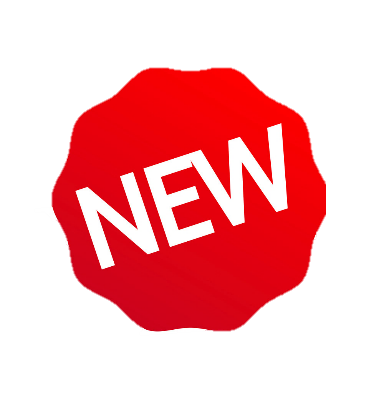 4   6 – 10 points with a GOOD 8-card heart suit
4   6 – 10 points with a GOOD 8-card spade suit

A GOOD suit is a suit with 2+ honours in the suit 
You may also choose to open at the 4-level with 
a good 8-card minor
These bids are DISRUPTIVE … we want to make it hard for the opposition
WHAT DO YOU DO WHEN THE OPPOSITION MAKES THESE WEAK BIDS?
The same rules apply for the Takeout Double
… you show at least 3 cards in the unbid suits and 12+ HCP

JUST be mindful that you may need a slightly better point count
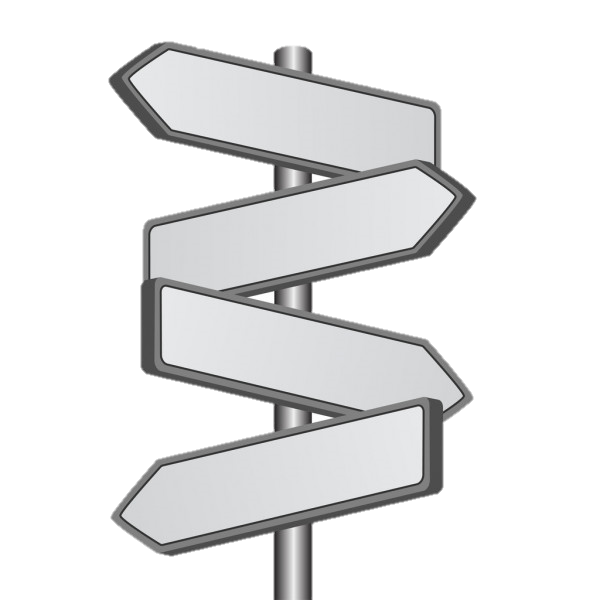 PASS
OVERCALL
No Trumps
DUNNO
WHAT DO YOU DO WHEN THE OPPOSITION MAKES THESE WEAK BIDS?
The same rules apply for overcalls
 … you show a good 5+ suit with at least 	two honours
   … you need 12+ HCP (2 or 3-level)

The same rules apply for overcalling NT
… you show 16-18 HCP (may have more), 	balanced with a stopper

       The same rules apply for a PASS
BEGINNERS’ LESSONSany questions please ask
Teacher:  your name
Telephone:  your number
Email:  your email